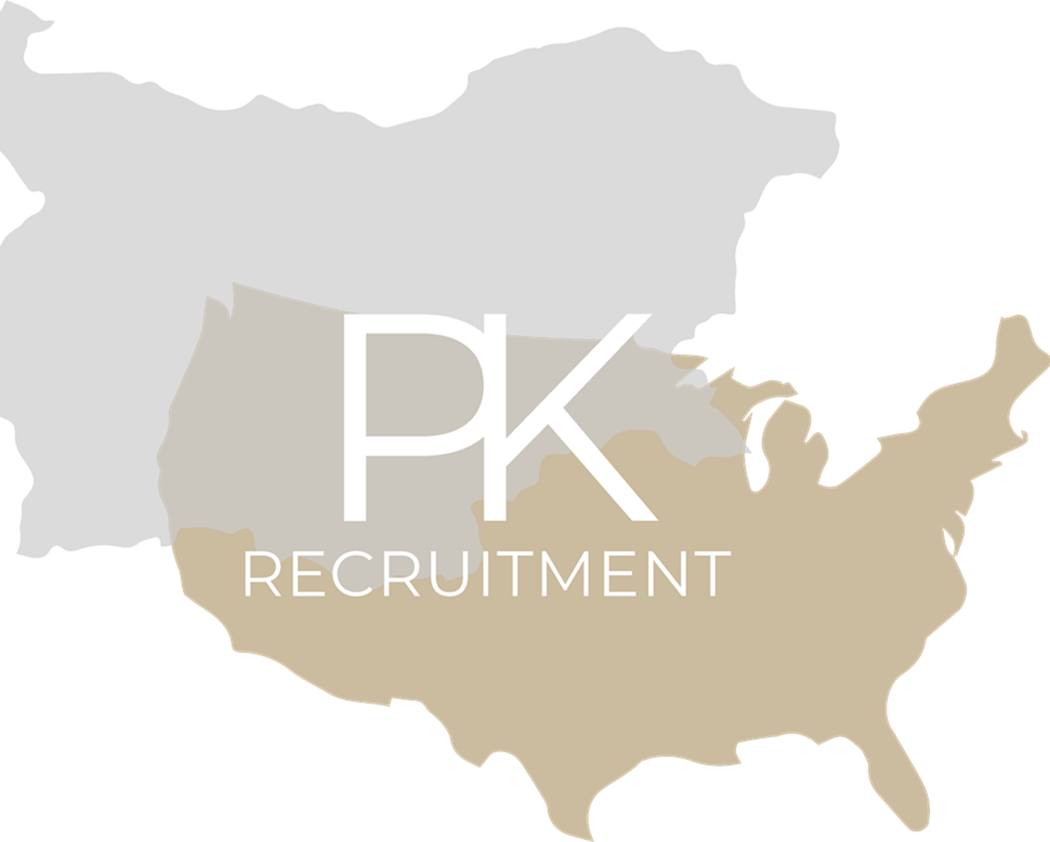 Presian Krastanov
Setter
Status: AvailableGender: MalePosition: SetterDate of Birth: 11. 07. 2007Graduation Date: June 2026Club Team: Volleyball Club CSKA Sofia
ADDITIONAL INFORMATION
Height: 191 cm.Weight: 75 kg.Reach: 250 cm.Approach High Jump: 333 cm.Standing Block Jump: 320 cm.Languages: Bulgarian, English, ItalianDesired Degree:TOEFL:
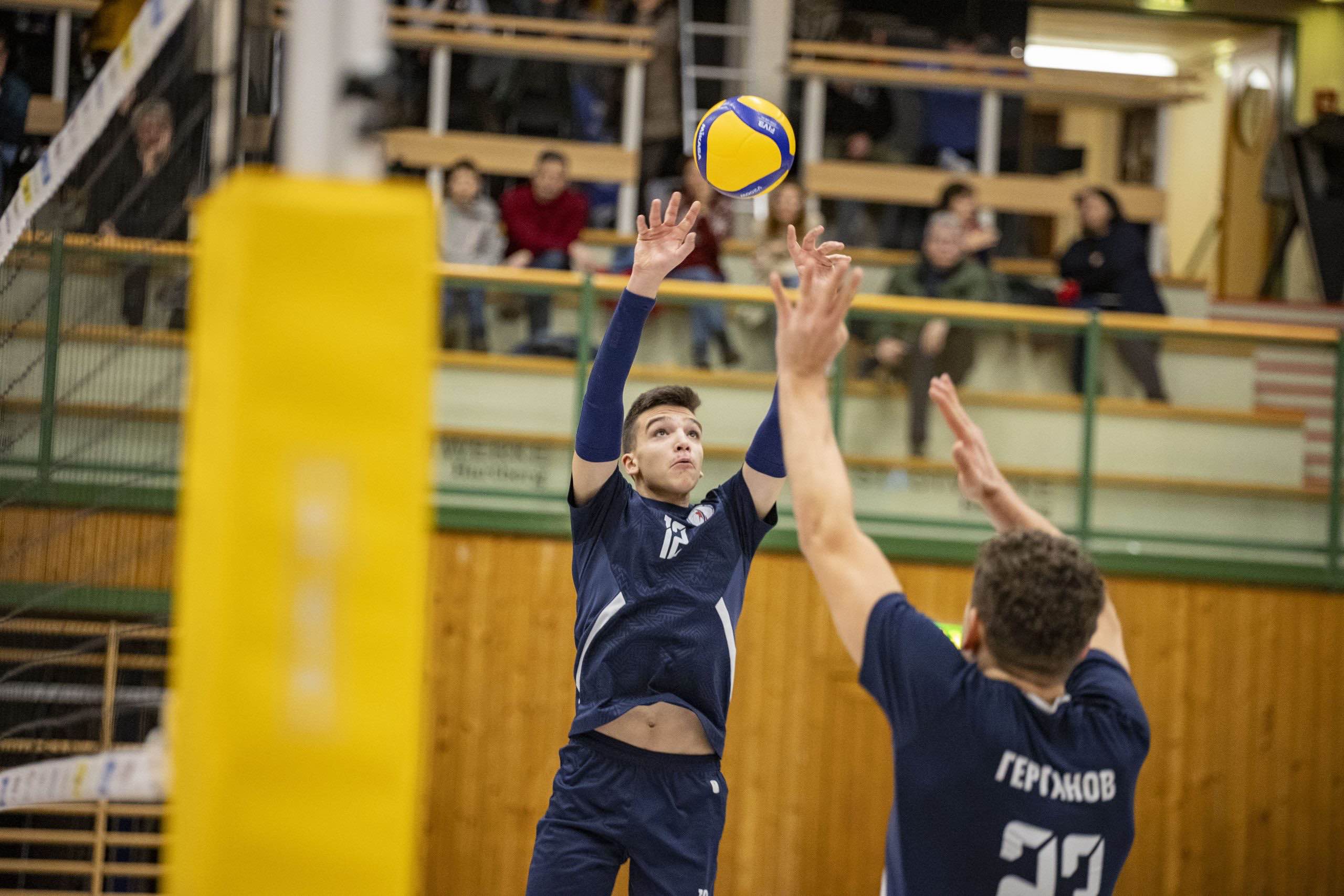 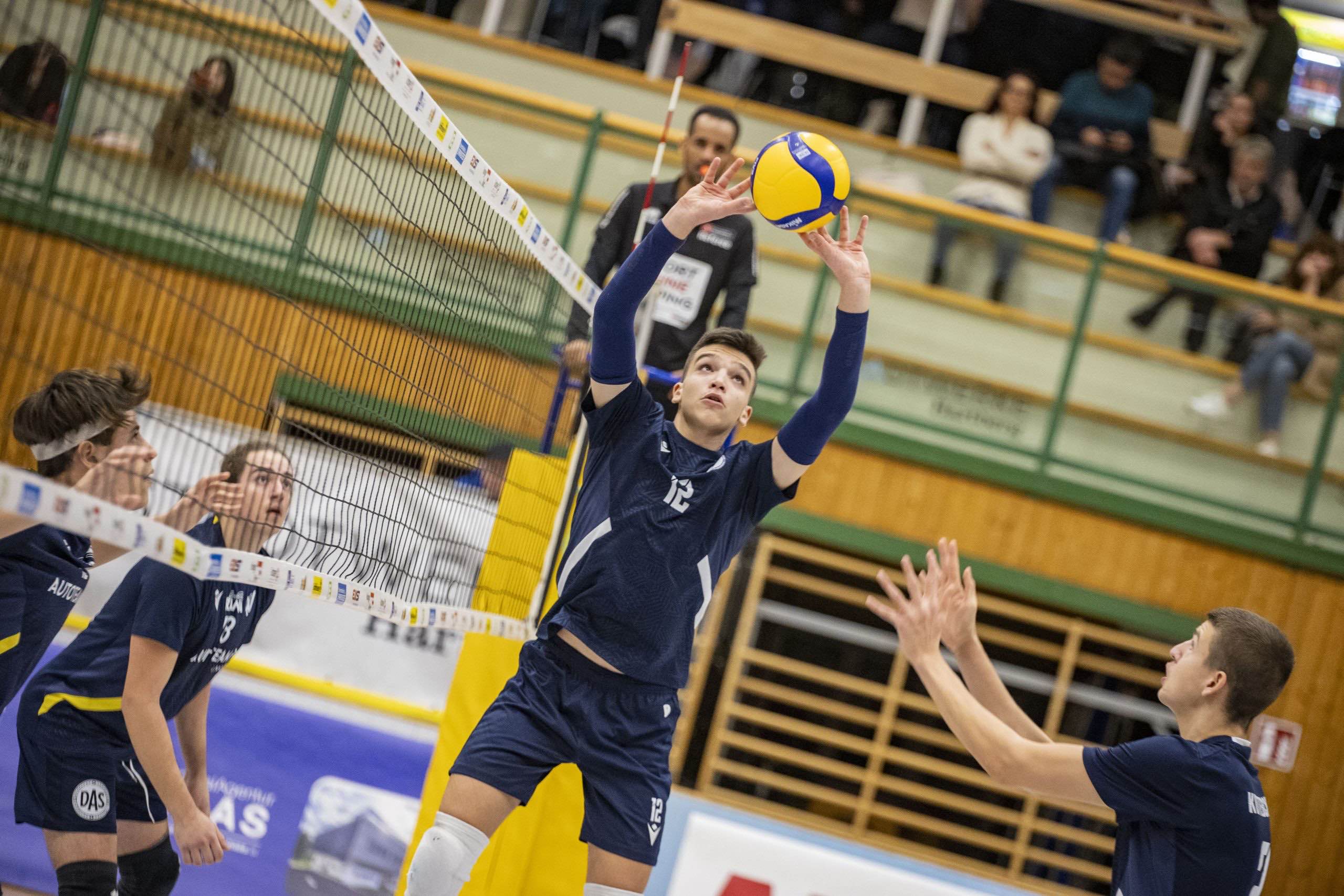 Athletic Achievements:
Club Team:

2020/2021 National Championship under 16 – 2nd place

2021/2022 National Championship under 16 – 2nd Place

  2022/2023 National Championship under 20 – 3rd Place
List of Participation in Athletic Events:
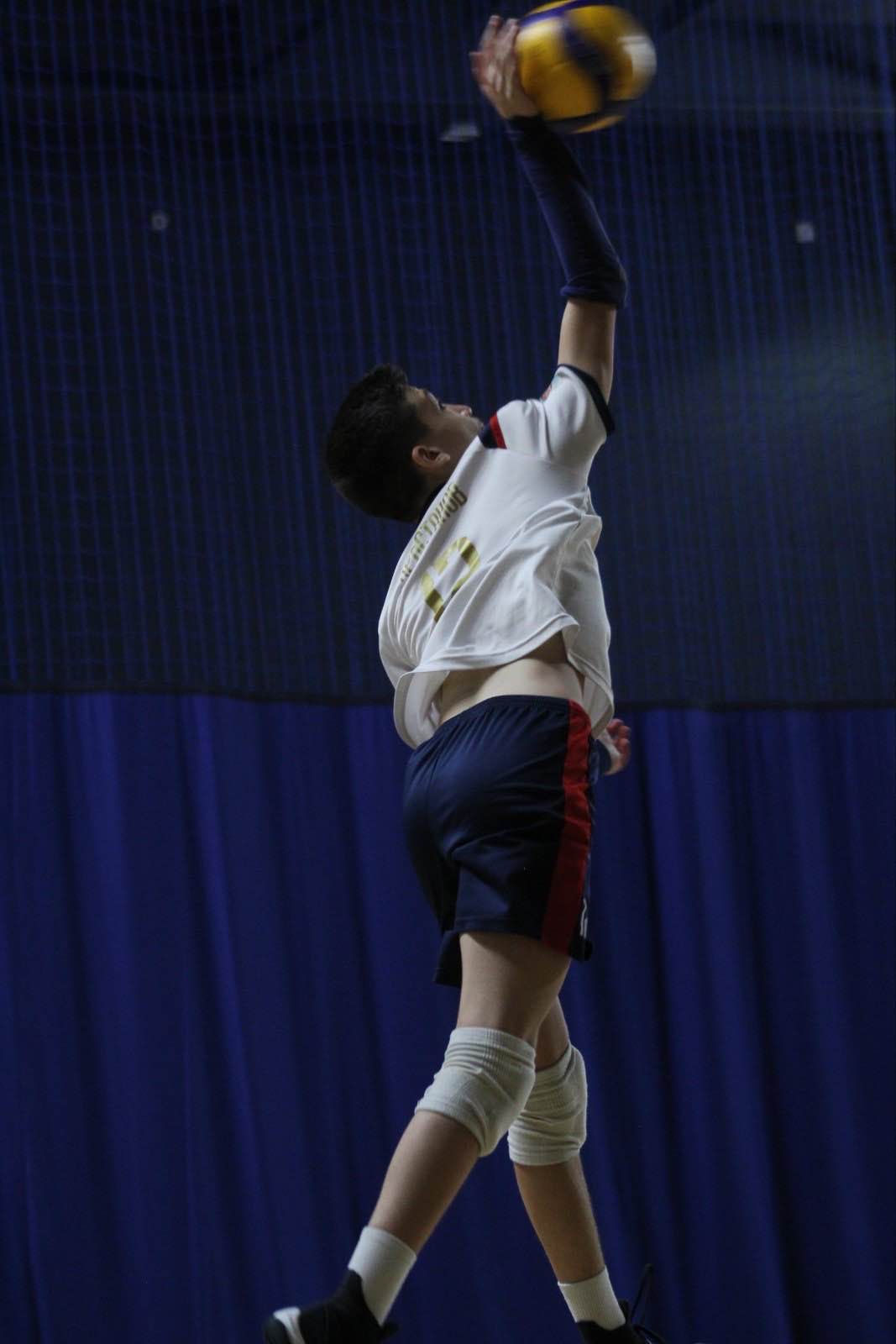 5  National Championships  - 3 Medals: 2 Silver, 1 Bronze 
8 Friendly Tournaments  - 7  Medals: 3 Gold, 3 Silver, 1 Bronze
1 Bulgarian Cup
Modena Volley International Camp 2024
Season 2023/2024Matches:   U20: 14Men’s A2: 11Total: 25
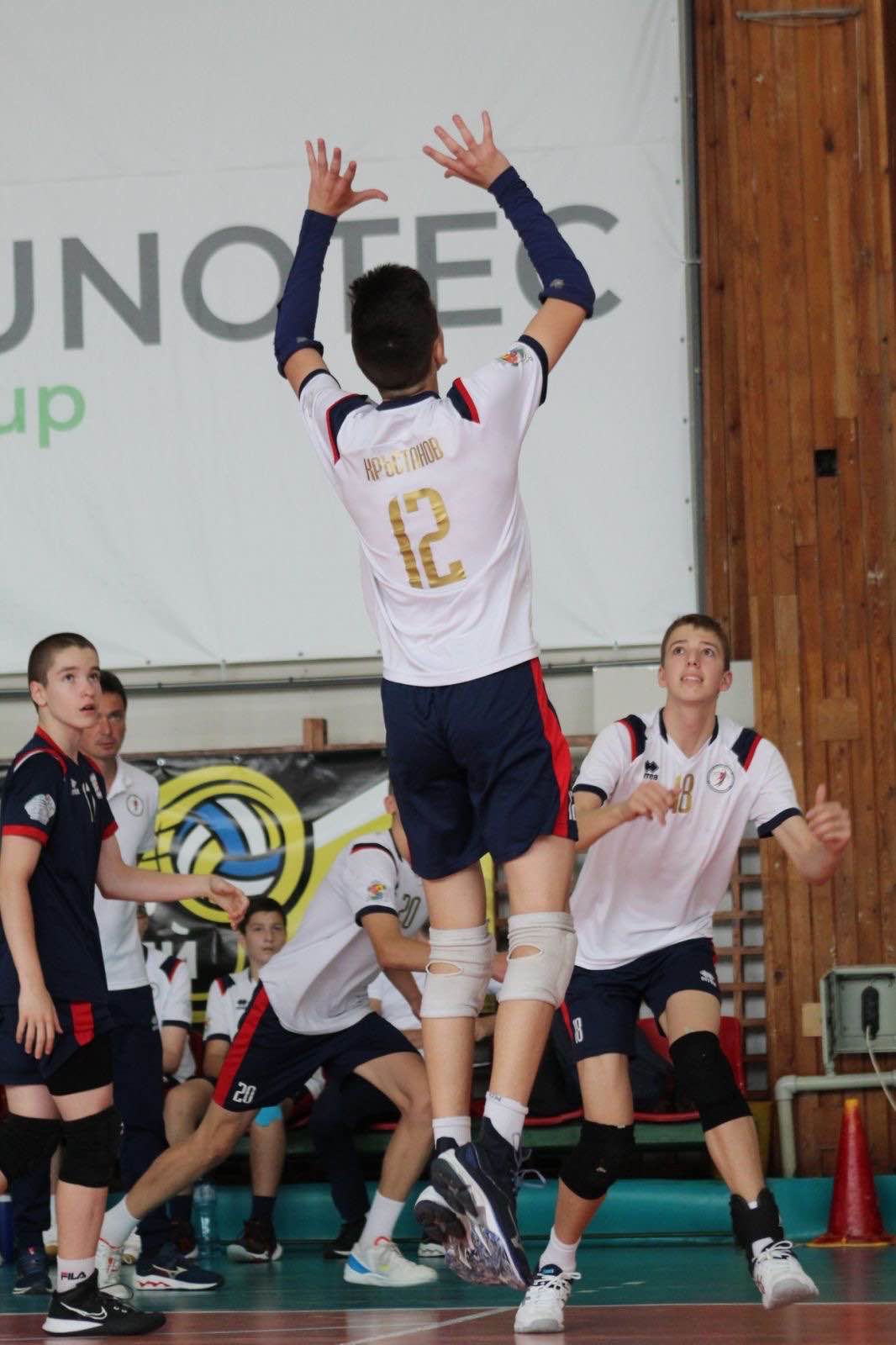 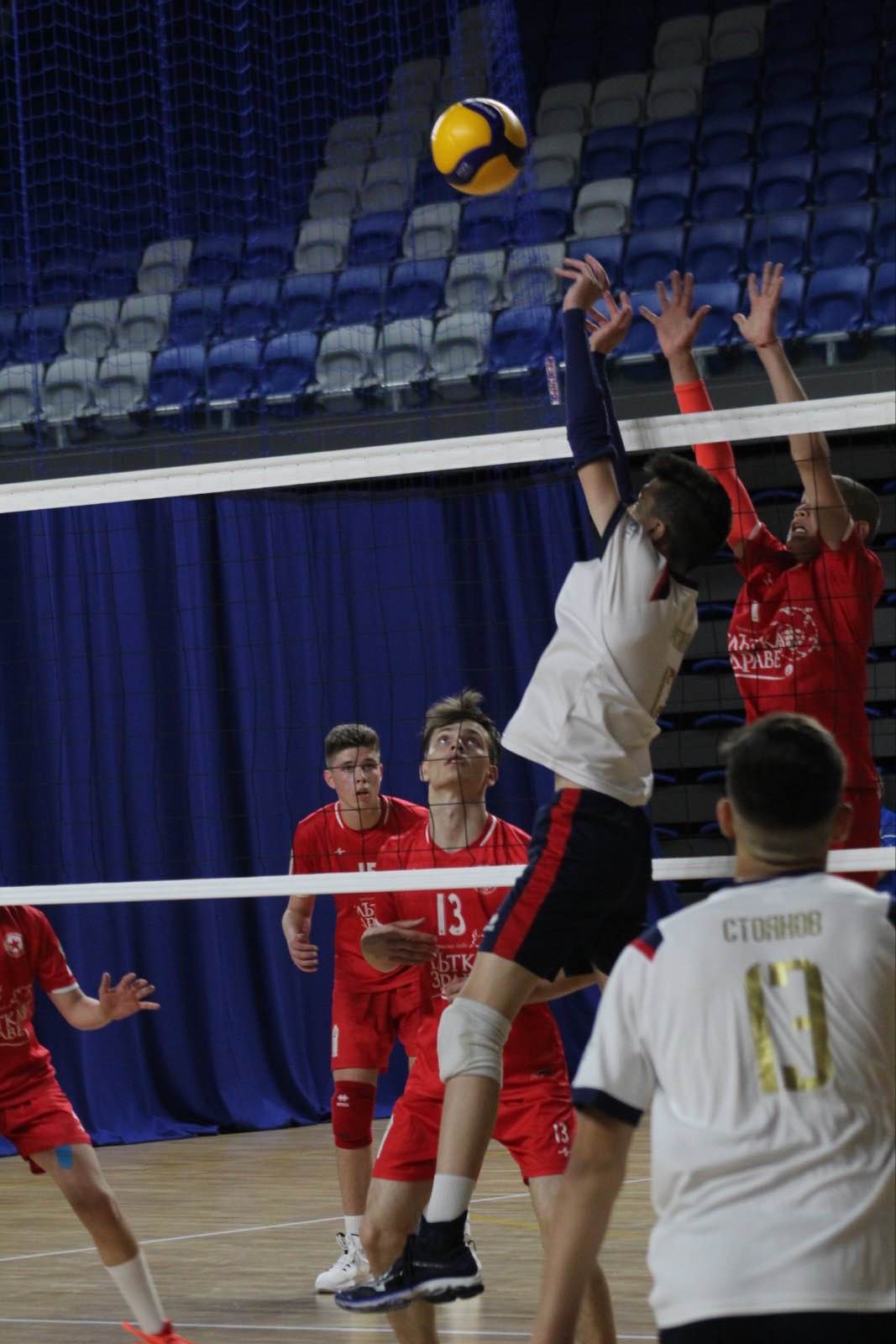 Interview 	Questions:
Describe yourself with a few sentences.
I am highly competitive and conscientious. As a team player, I am both reliable and approachable. I am a very ambitious and disciplined player. I cherish my family and friends and enjoy spending time with them.

What does volleyball mean to you? 
For me, it’s a way of life. The sport teaches countless fundamental and invaluable lessons that extend beyond the court.

What does your education mean to you?
It’s an essential part of my life. The American education system, in my opinion, widens the range of opportunities for learning and improvement.

What are your main goals as a student-athlete in the USA?
My main goal is to excel in both academics and athletics.
Highlight Videos:

https://www.youtube.com/watch?v=O6W59jARMUQ

https://drive.google.com/file/d/1-vuw9MMW60vyfkHsd4fCTaqXCPbMSMpM/view?usp=drive_link
Video Analysis